Welcome everybody
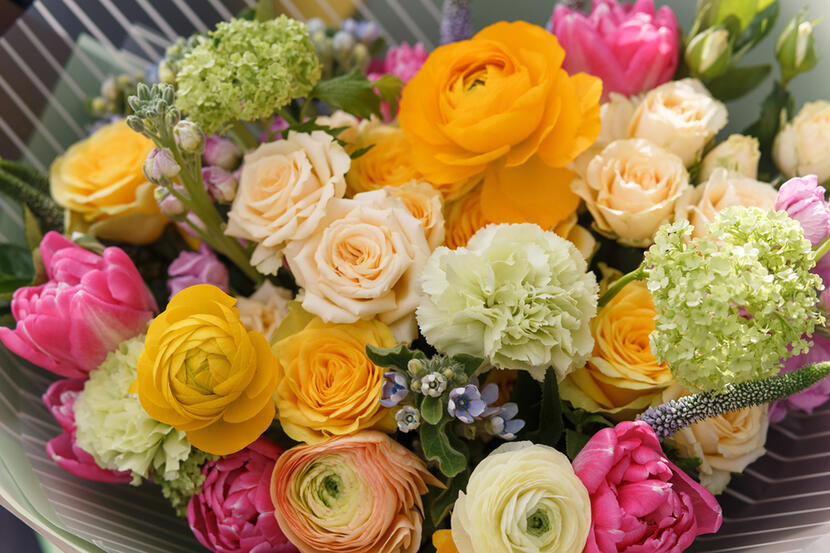 পরিচিতি পর্বঃ
শিক্ষক পরিচিতিঃ 
মোঃ তরিকুল ইসলাম
ট্রেড ইন্সট্রাক্টর (কম্পিউটার)
আর আর মাধ্যমিক বিদ্যালয়
মেহেরপুর সদর, মেহেরপুর।
মোবাইল-০১৭৩৬০৬৫২৫০।
পাঠ পরিচিতিঃ
বিষয়ঃ কম্পিউটার ও তথ্য প্রযুক্তি-২
শ্রেণিঃ দশম (ভোক)
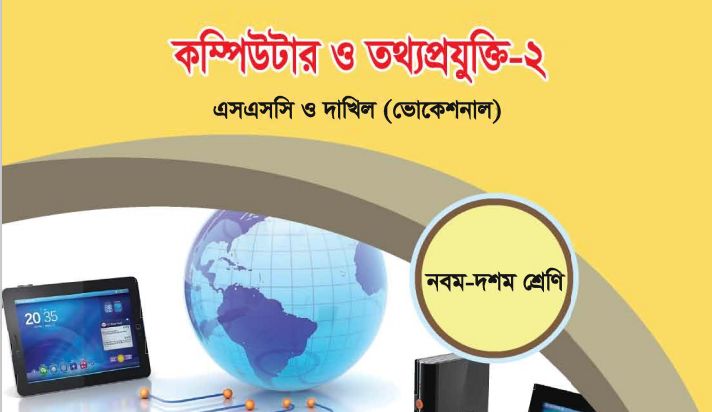 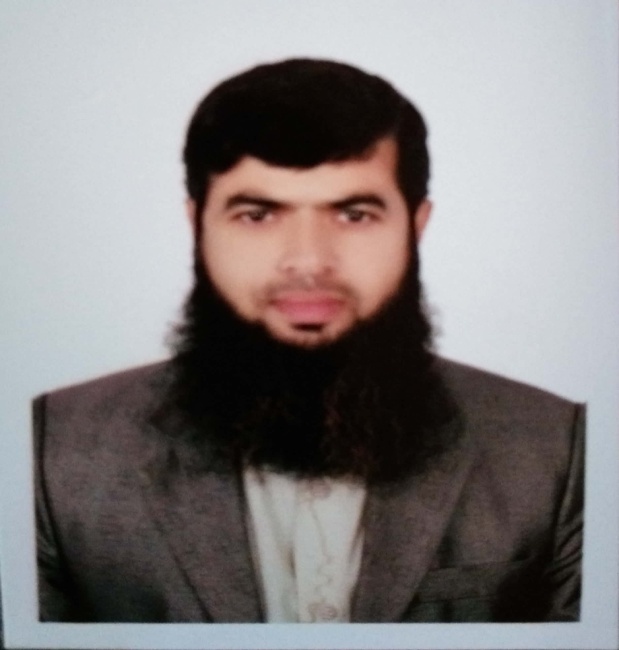 শিখন ফলঃ
এই পাঠ শেষে যা জানতে পারবে-
কম্পিউটারের স্পেসিফিকেশন কি ? তা বলতে পারবে।
কাজের ধরন অনুযায়ী কম্পিউটারের সিস্টেমের ইউনিট গুলোর নাম বলতে পারবে।
কম্পিউটারের বিভিন্ন ডিভাইস সম্পর্কে ধারনা লাভ করতে পারবে।
কাজের ধরন অনুযায়ী কম্পিউটারের সিস্টেমের ইউনিট গুলোর নাম বলতে পারবে।
কম্পিউটার সিস্টেমের ইউনিট গুলো ৪ প্রকার
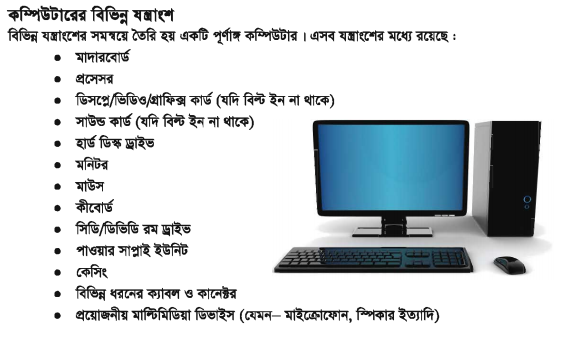 চিত্রটি গুলি কিসের?
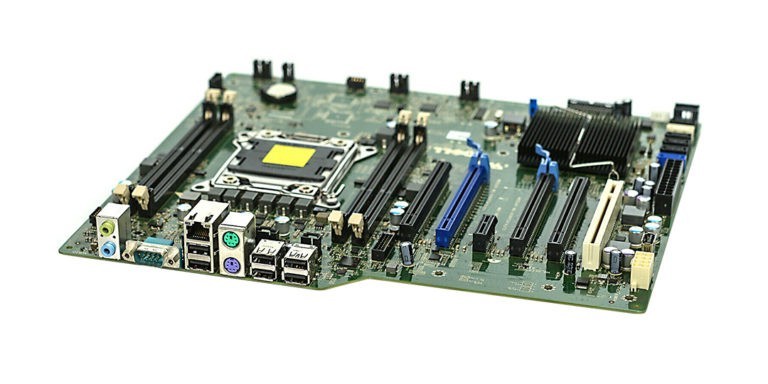 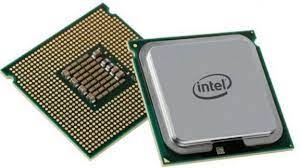 Mother Board
Processor
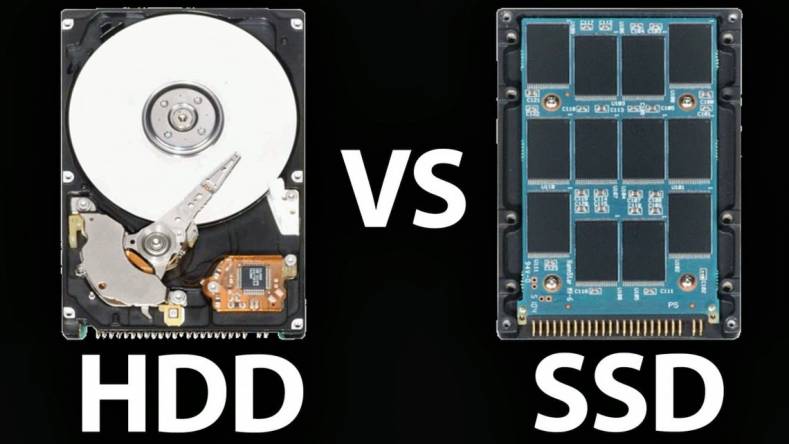 Harddisk
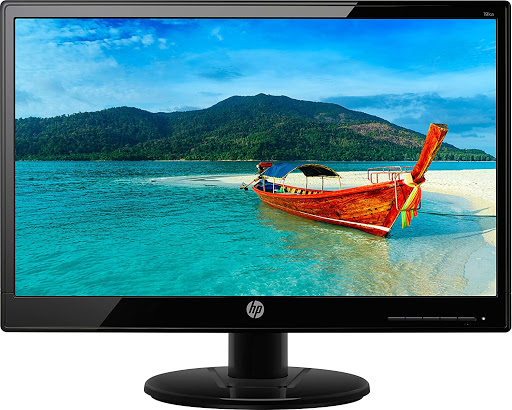 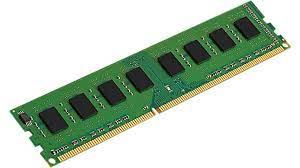 Random Access Memory
Monitor
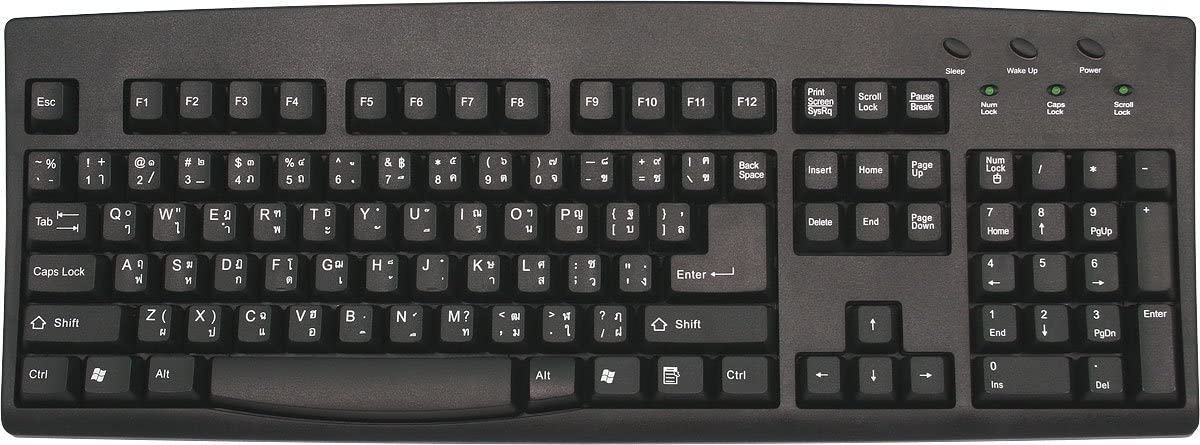 Keyboard
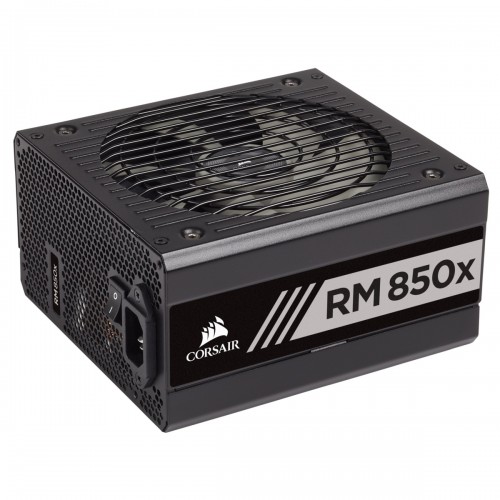 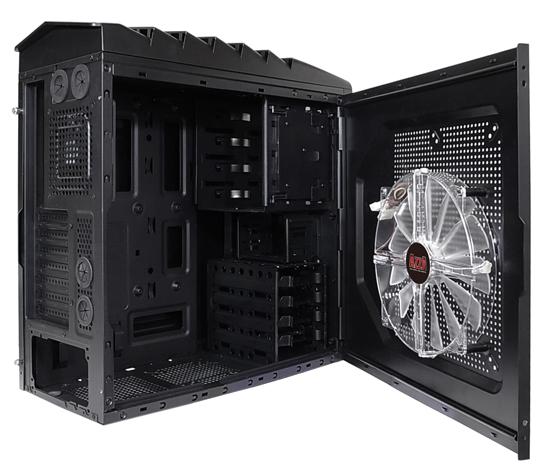 Casing
Power Supply Unit
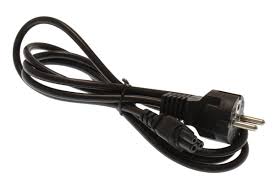 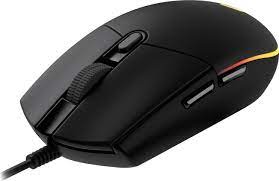 Power Cable
Mouse
মূল্যায়ন
কম্পিউটারের স্পেসিফিকেশন বলতে কি বোঝ?
কাজের ধরন অনুযায়ী কম্পিউটারের সিস্টেমের ইউনিট গুলো কত প্রকার কি কি?
কম্পিউটারের  ১০ টি ডিভাইসের নাম লিখ?
একটি কম্পিউটারের স্পেসিফিকেসন তৈরী করে দেখাও।
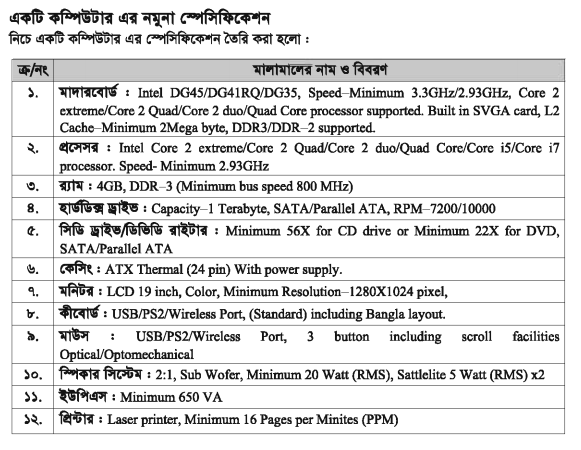 বাড়ির কাজ
সি আর টি মনিটর ও এল সি ডি মনিটরের 	মধ্যে পার্থক্য কি? তা লিখ।

	মাদারবোর্ড নির্বাচনের বিবেচ্য বিষয় গুলি কি 	কি? লিখ।
	
	একটি কম্পিউটারের বিভিন্ন যন্ত্রাংশের বর্ননা 	দাও।
আল্লাহ হাফেজ 
		ধন্যবাদ সবাইকে
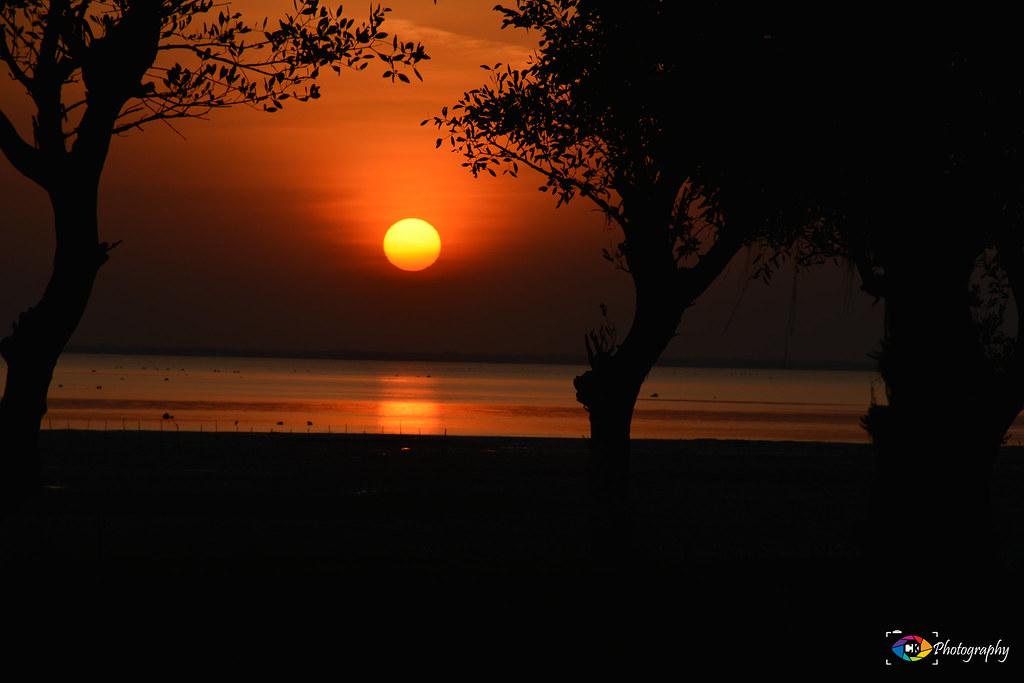